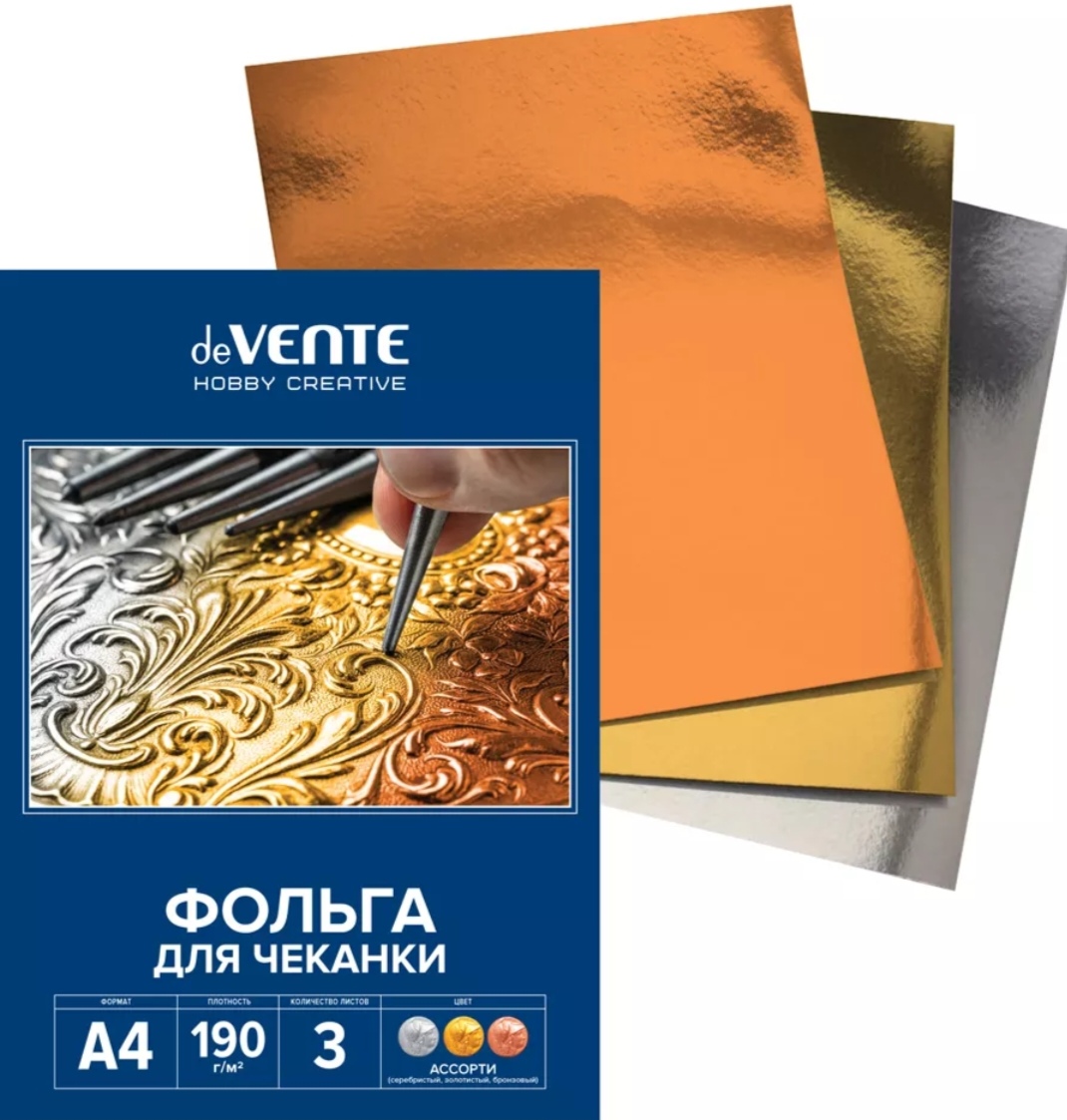 Мастер-классна тему «Фольгопластика как один из методов художественного конструирования»
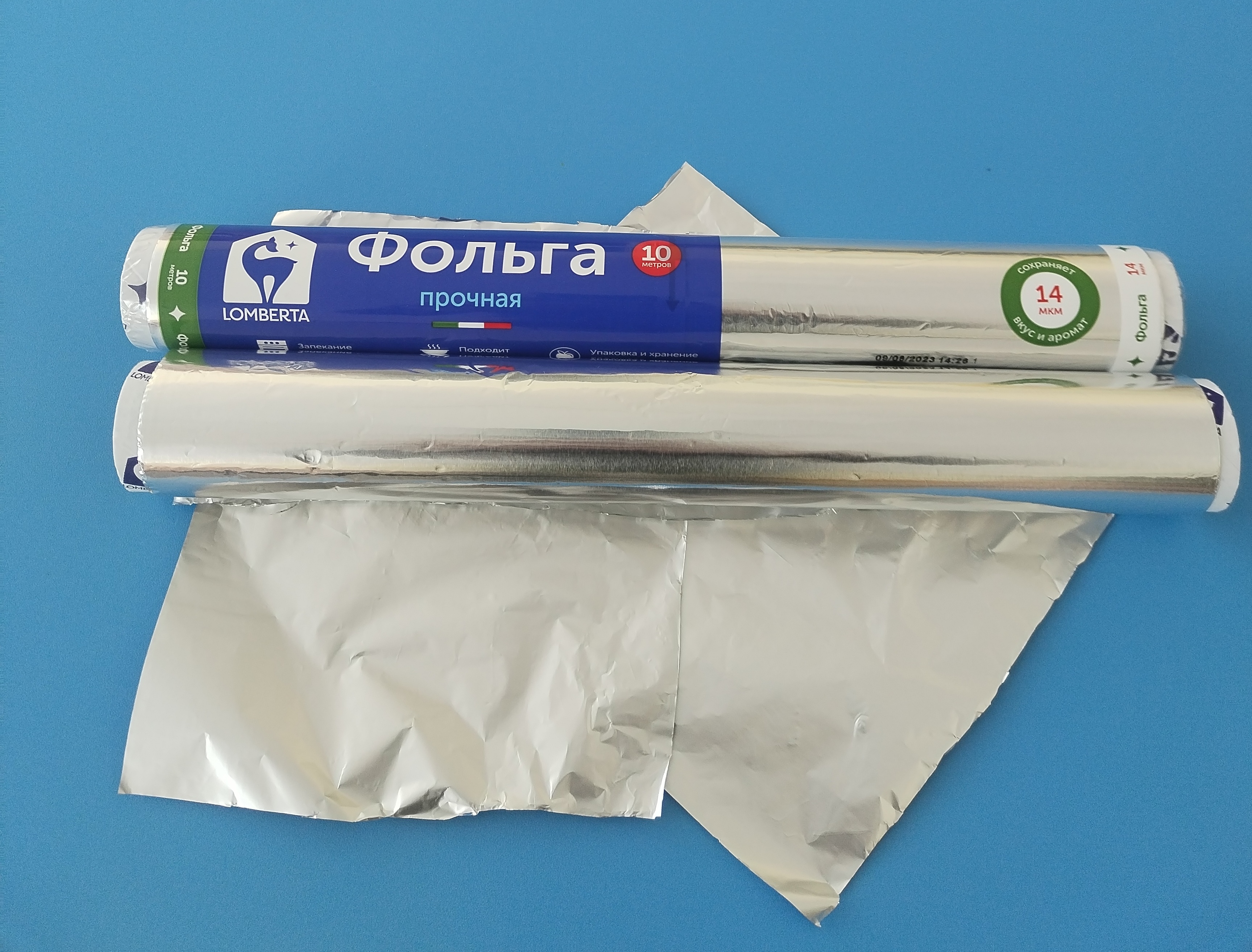 Выполнила 
воспитатель МБДОУ
« ЦРР - Детский сад №12 » Филонова Елена Анатольевна
2024г.
Цели и задачи:Цель: повышение профессионального мастерства- участников мастер-класса.Задачи:       -знакомство участников  с техникой фольгопластика;         -создание условий для включения всех участников мастер-класса в активную деятельность;-сотрудничество, совместный поиск решения педагогической задачи.
Используемые мною техники изготовления поделок:-жгутиковое (ажурное плетение);- скульптурная лепка (объёмное моделирование);-обёртывание предметов;-аппликация;-чеканка.
Материалы и инструменты необходимые для работы:
Техника обёртывание -
 это изготовление объёмных поделок из фольги с использованием бросового материала и  пластилина.Сначала изготовливаются отдельные детали в виде обычных шариков и жгутиков, которые затем соединяются и образуют нужную поделку. При необходимости детали можно закрепить с помощью клея.
Пластилин и фольга - доступные материалы и очень пластичные, дети дошкольного возраста очень любят с ними работать.
- Скатываем шар для головы.

-Прямоугольник для туловища.

-Еще один прямоугольник(поменьше) это кислородные баллоны.

- Скатываем шесть одинаковых шариков для ног.

- Делаем два вытянутых башмака.

- Скатываем восемь шариков, чуть меньших размеров, для рук.
Вначале делаем пластилиновые заготовки:
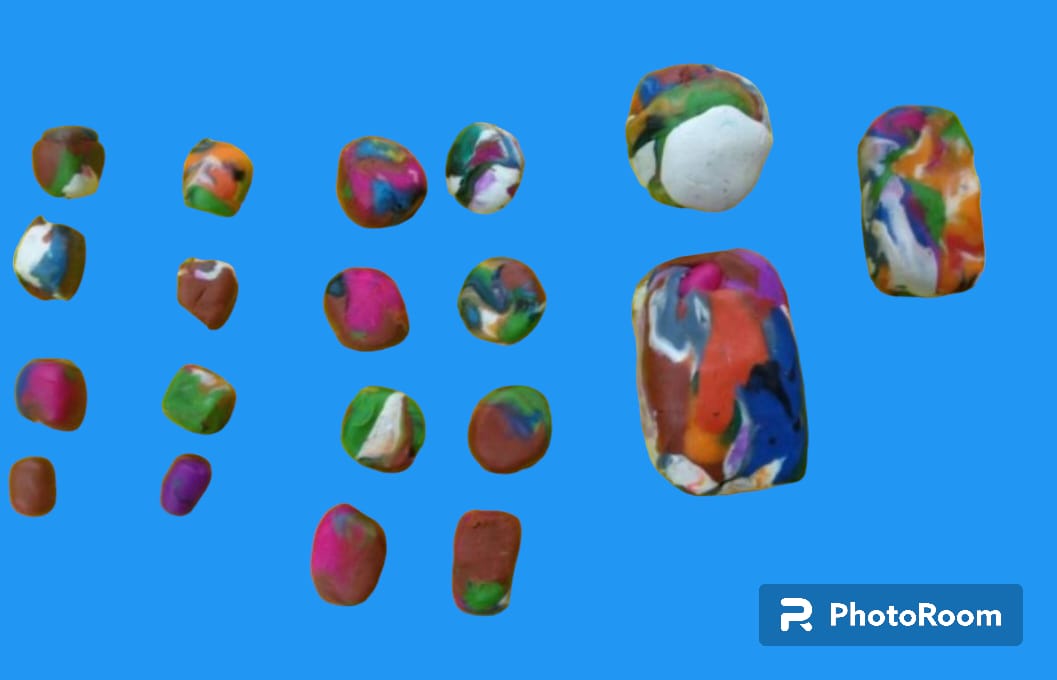 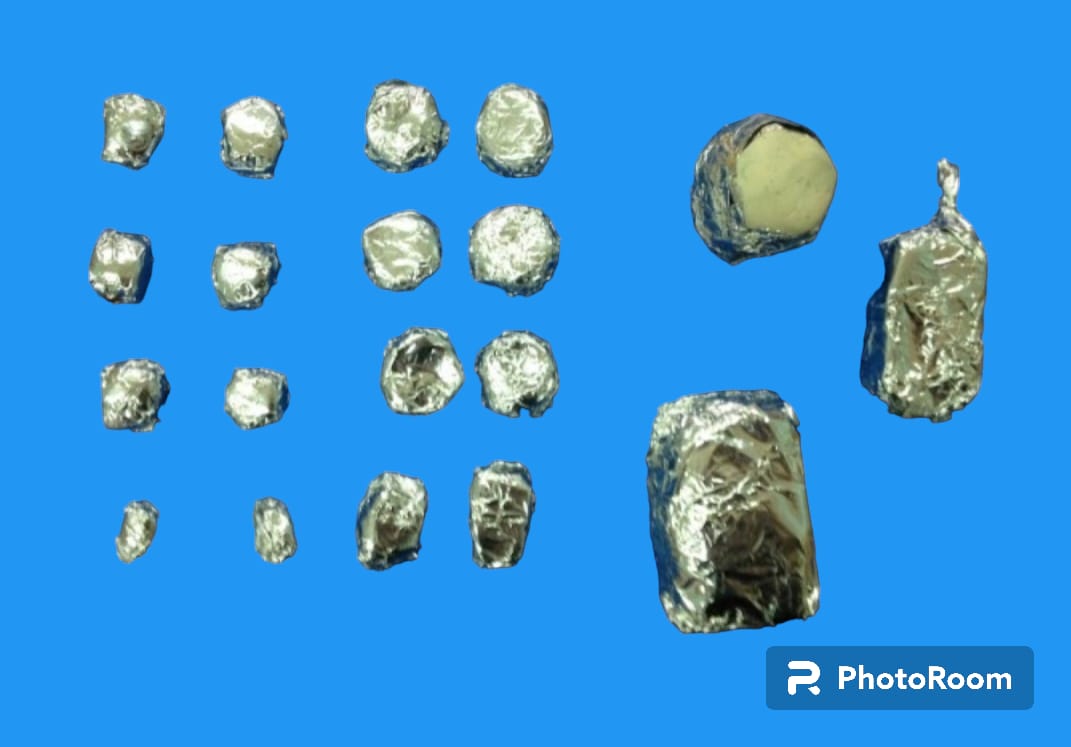 Обернем каждую пластилиновую деталь фольгой.
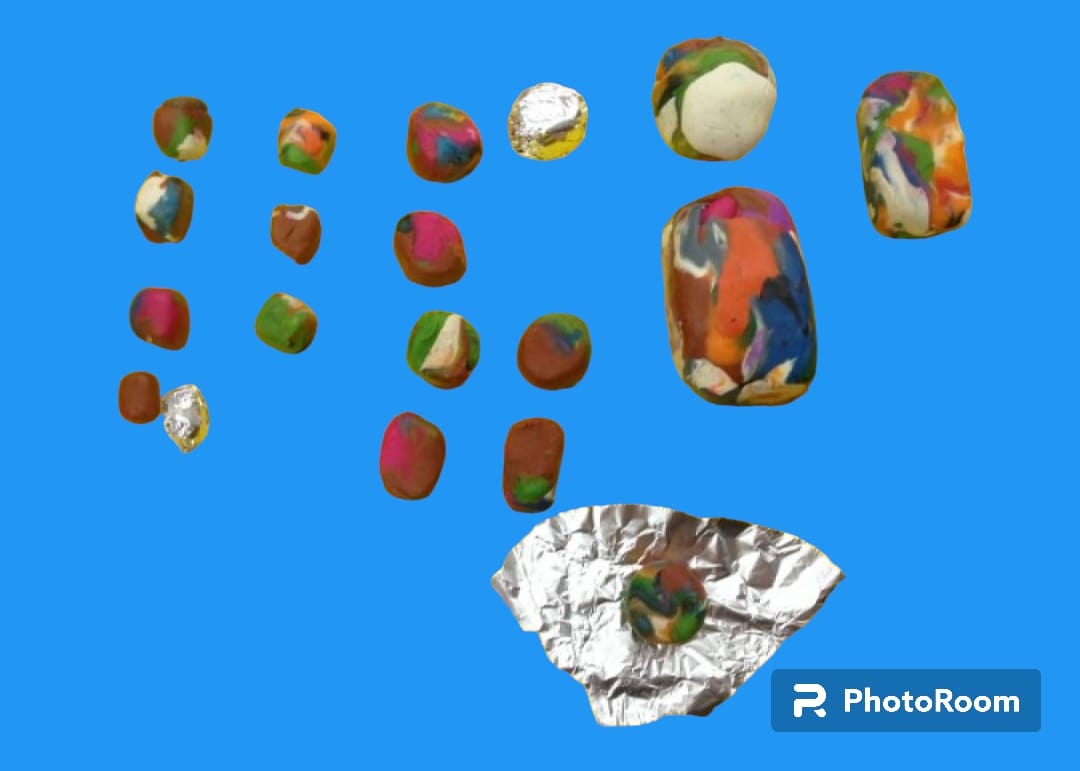 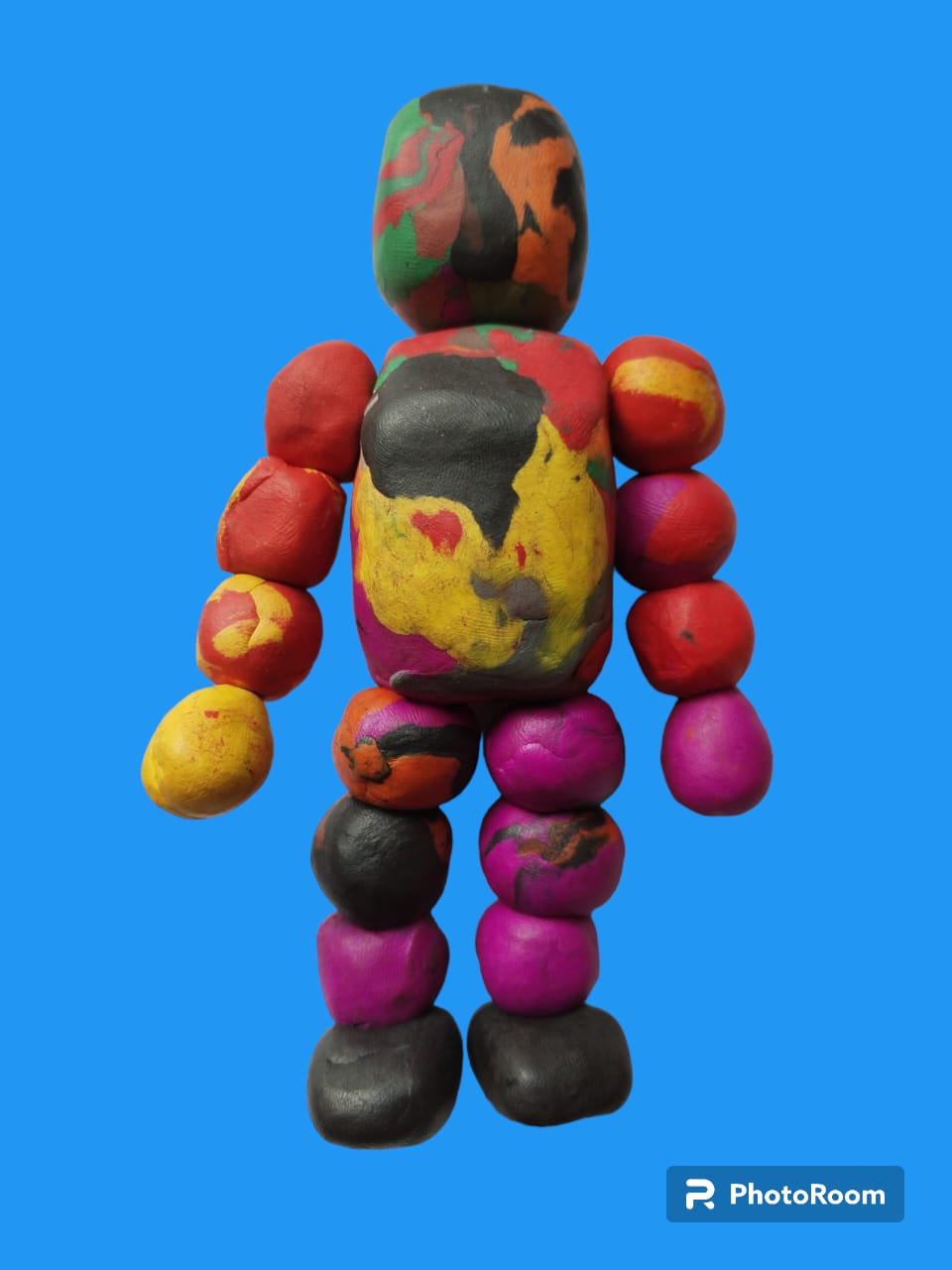 Скрепляем детали зубочистками, для прочности конструкции можно использовать клей.
Скрепляем детали зубочистками.
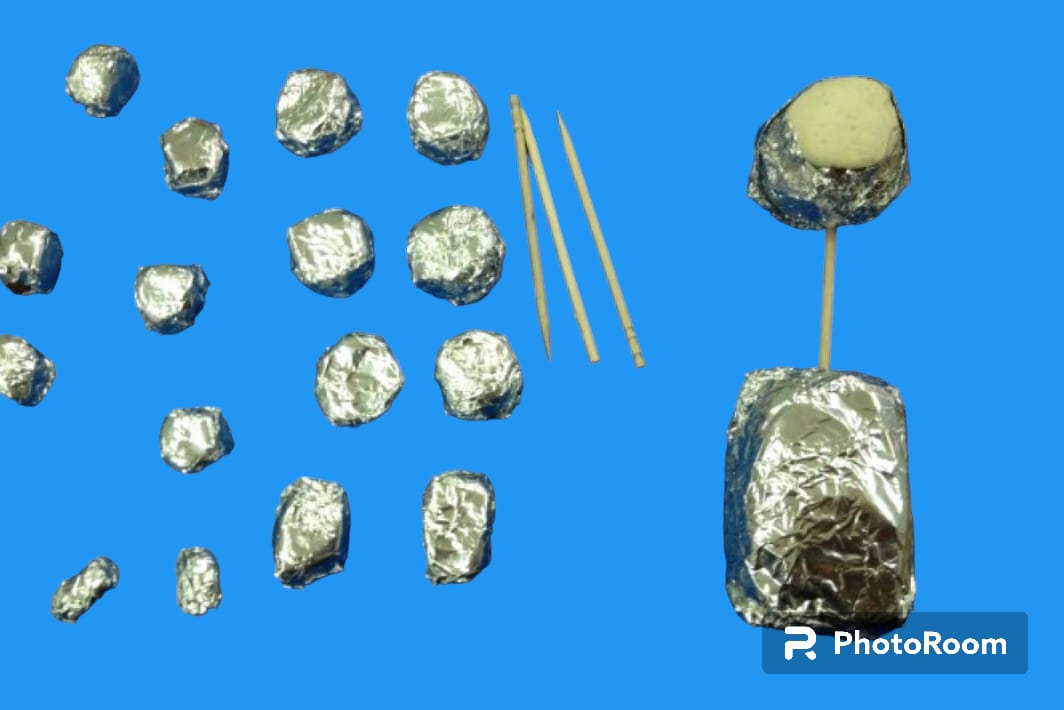 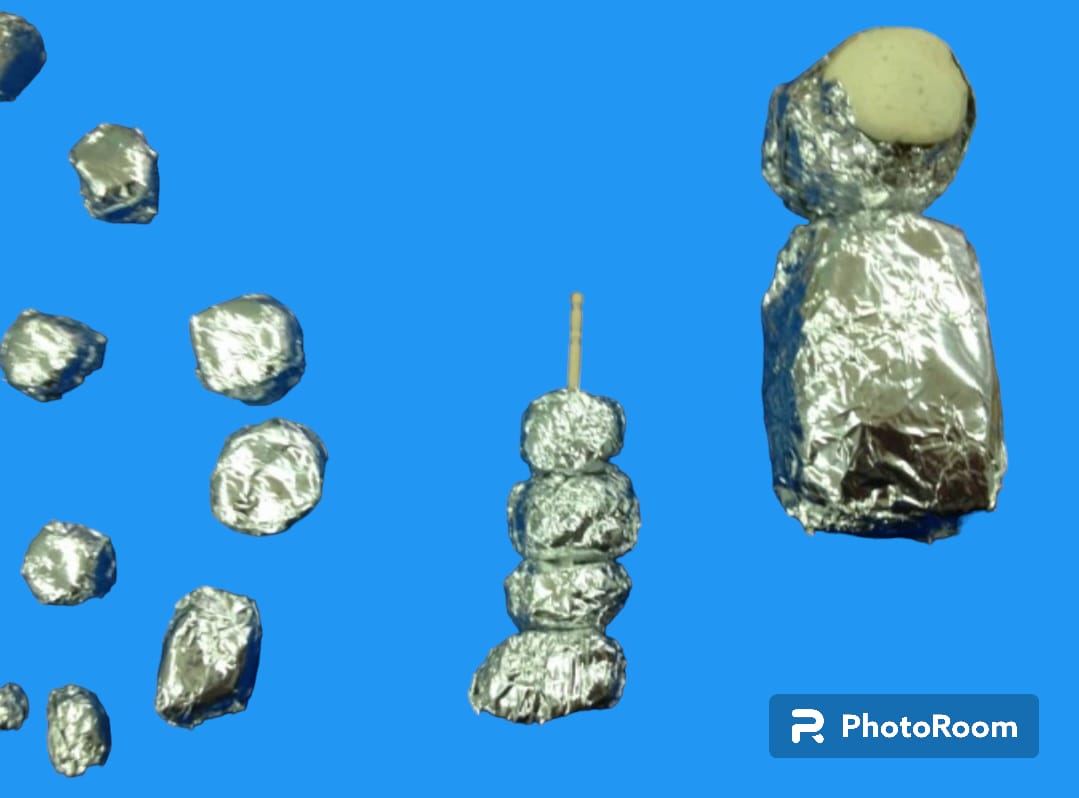 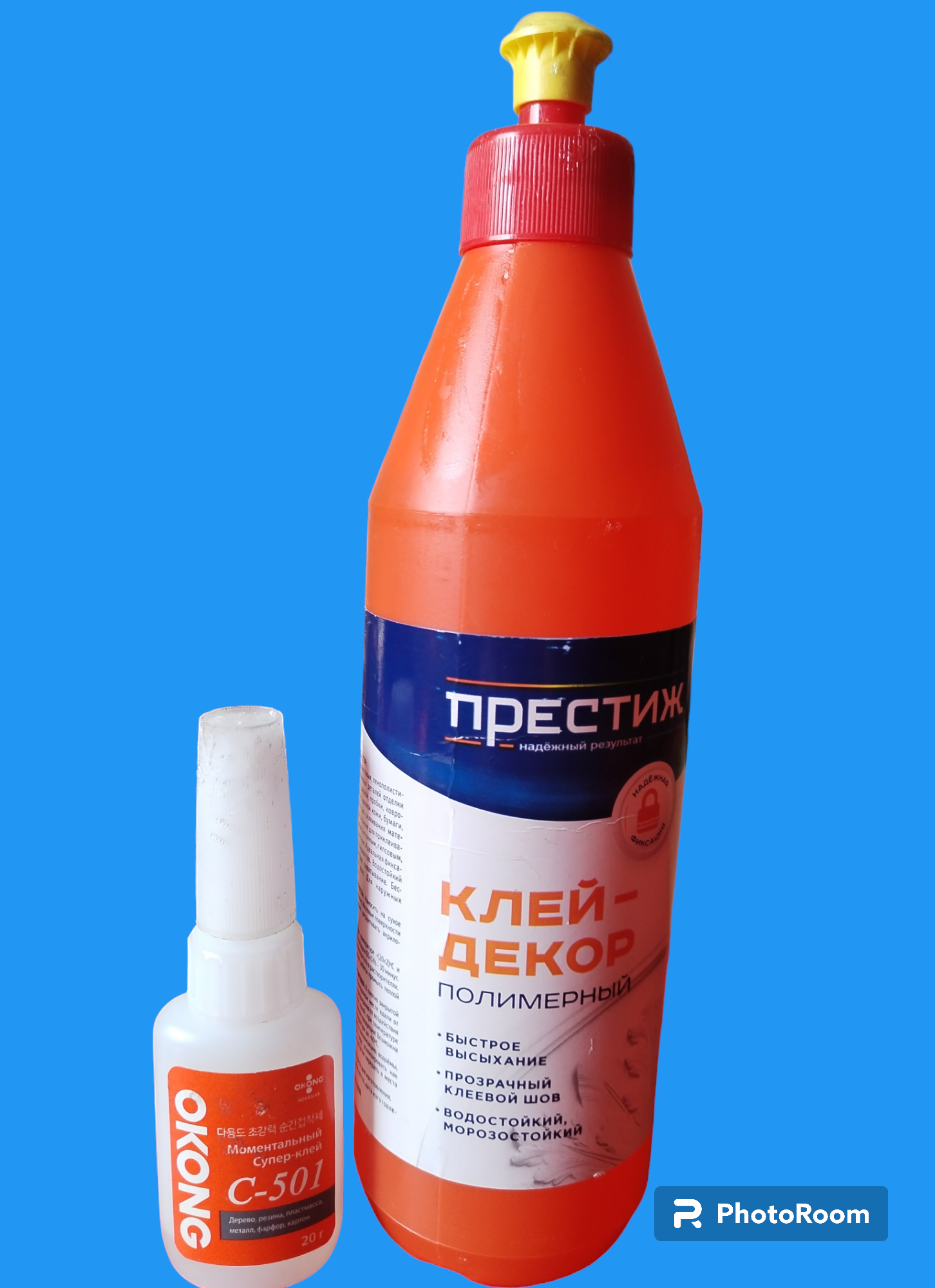 Сделаем иллюминатор для шлема из пластилина черного цвета. Из фольги сделаем наушники и закрепим их на шлеме.
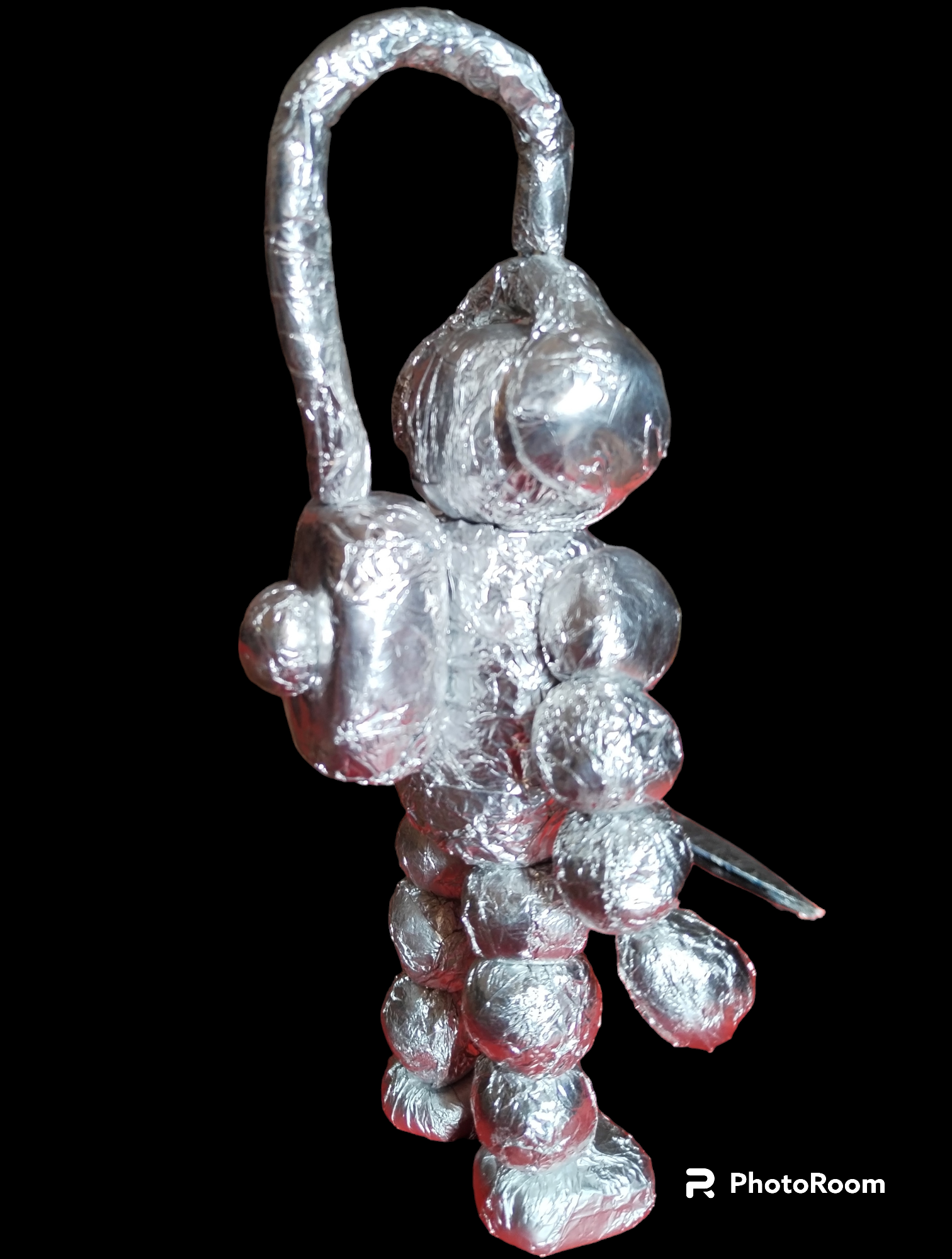 Наш космонавт к полету готов!
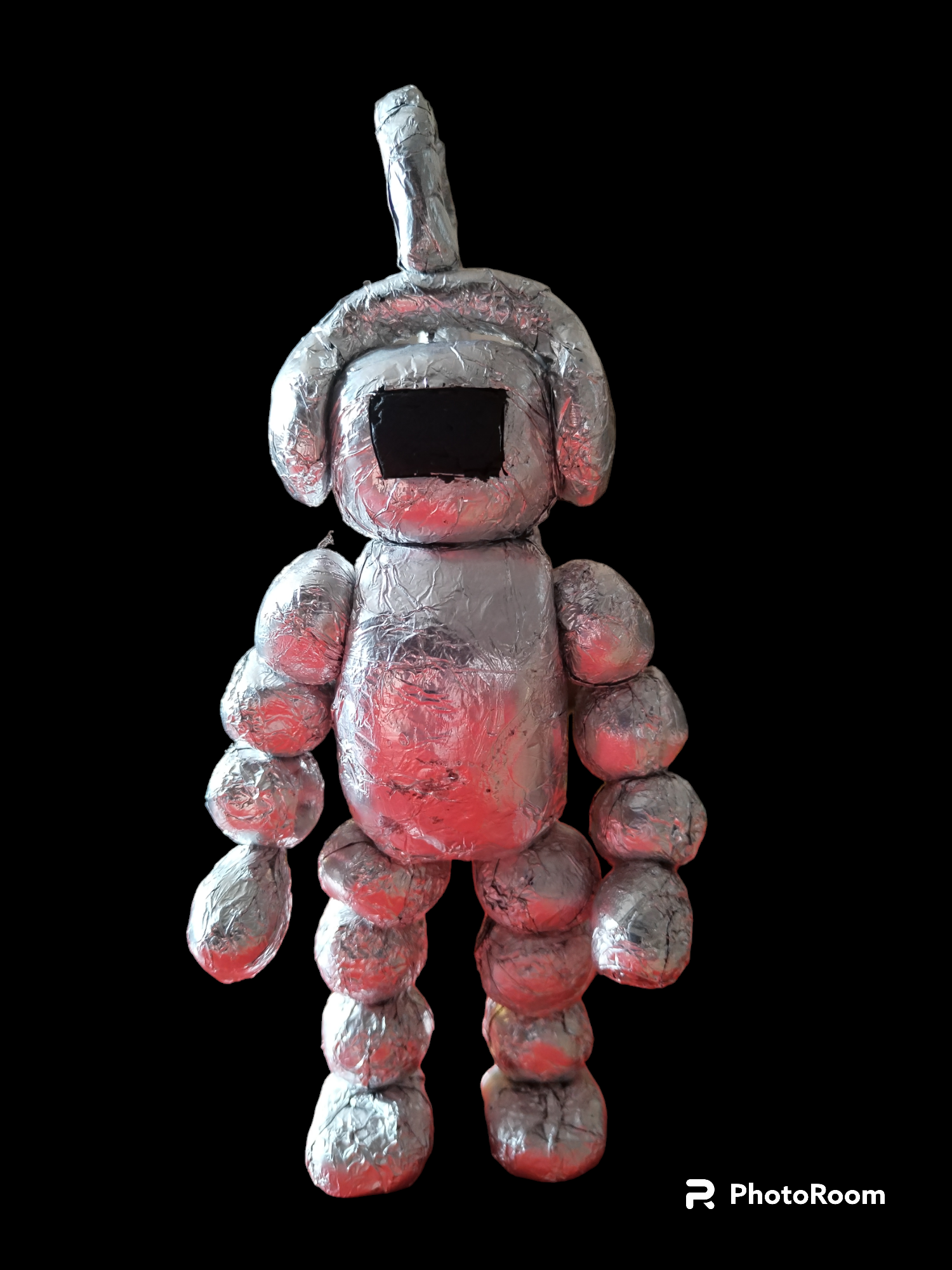 В такой же технике можно выполнить Инопланетянина.
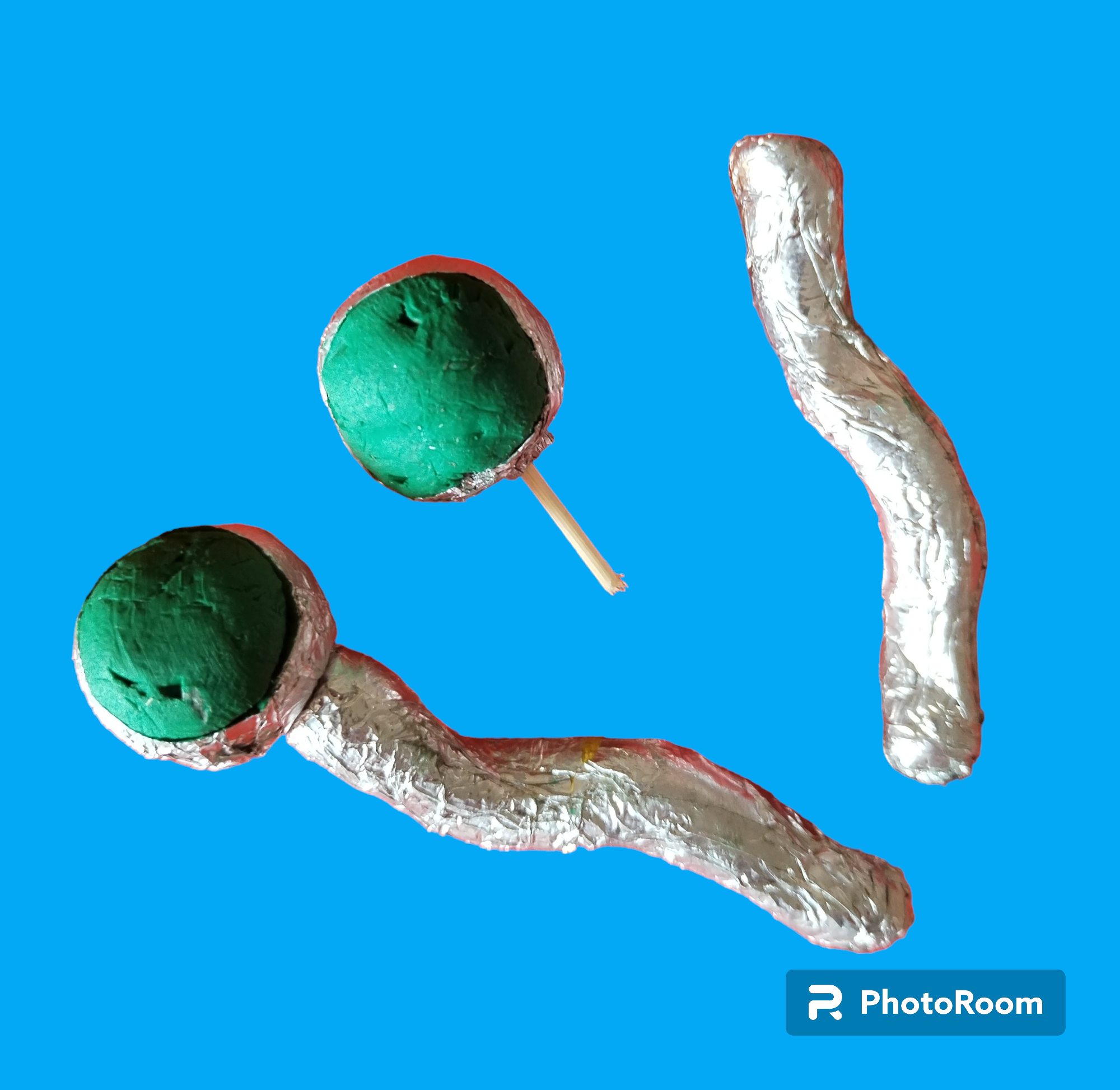 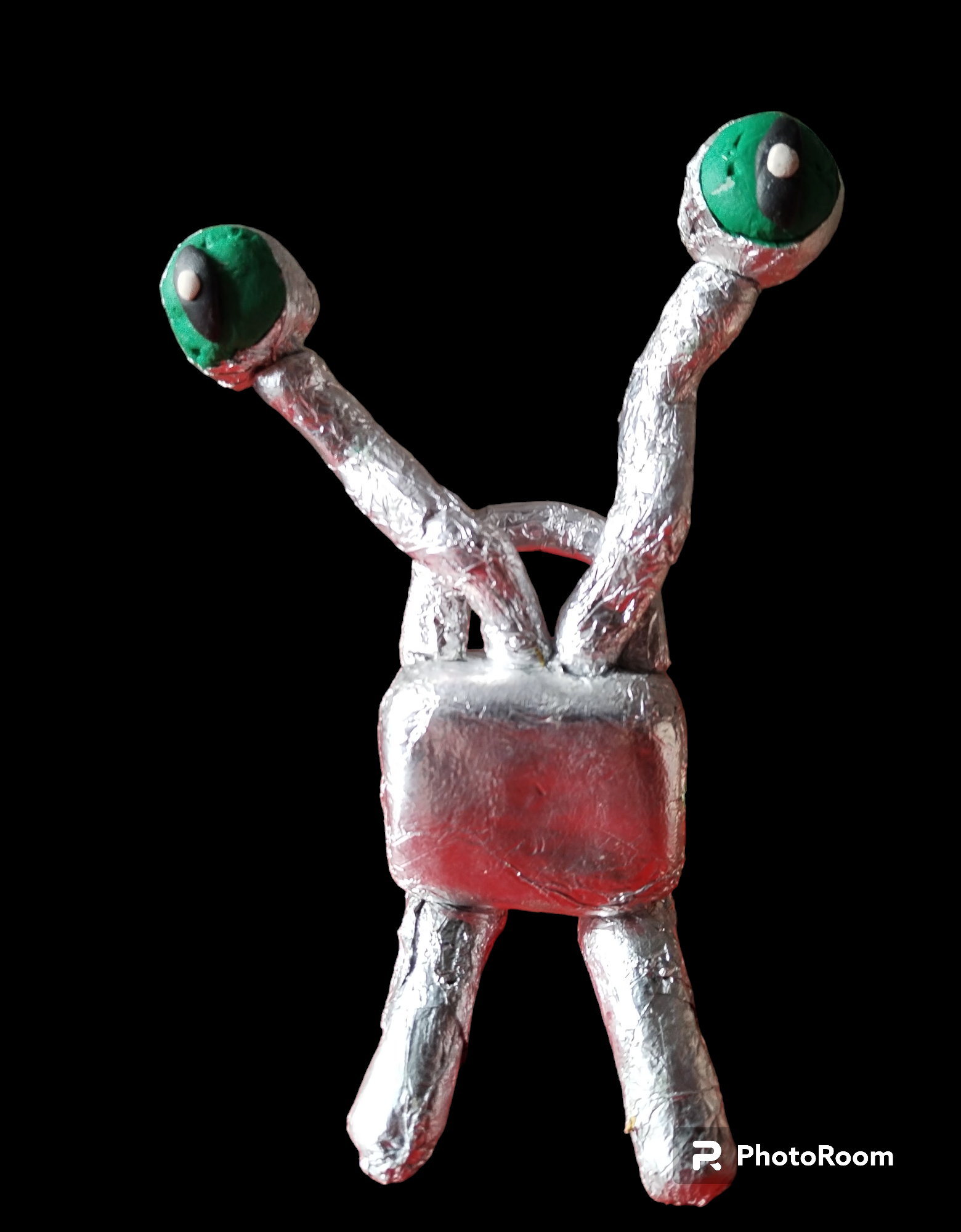 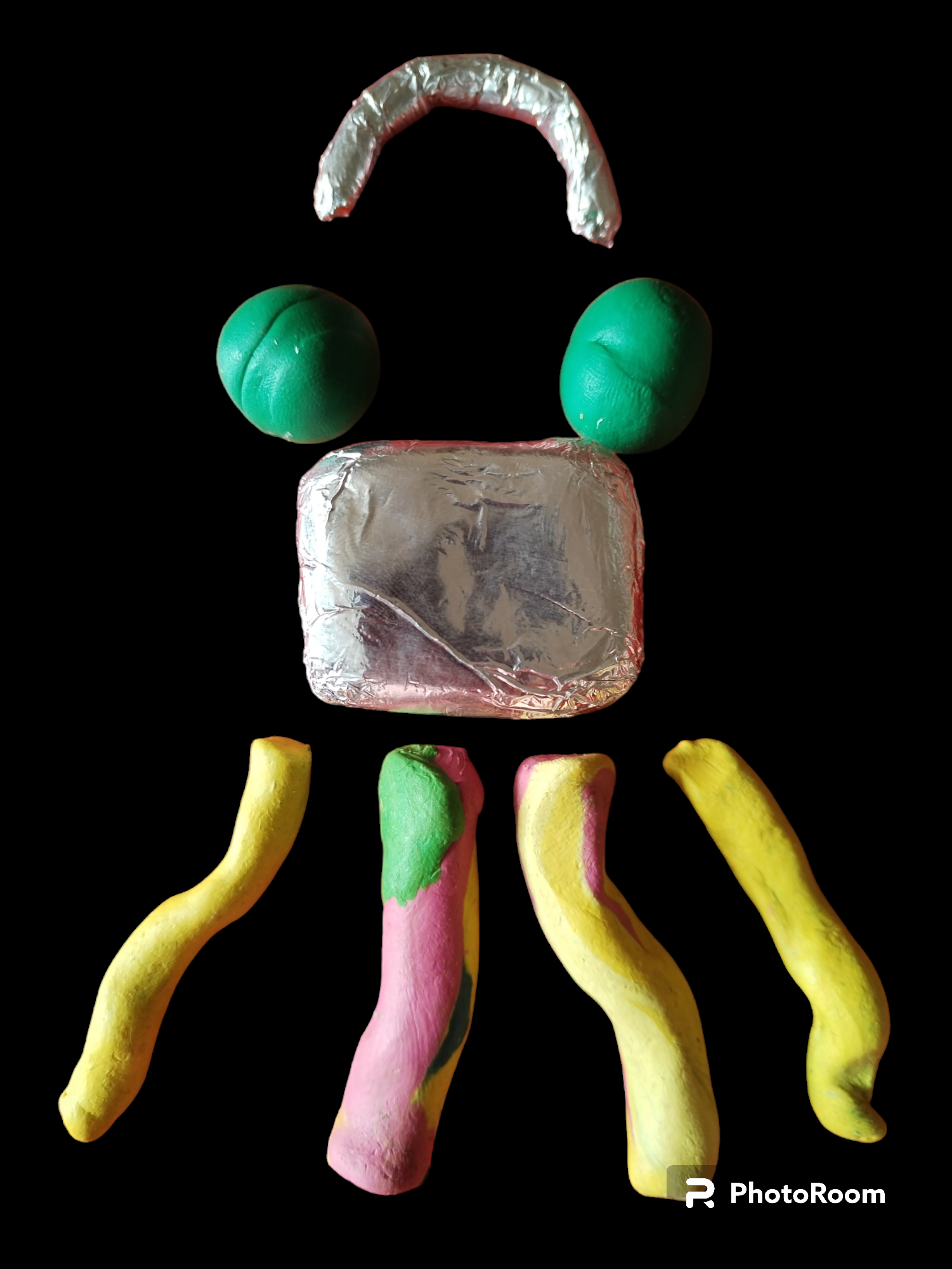 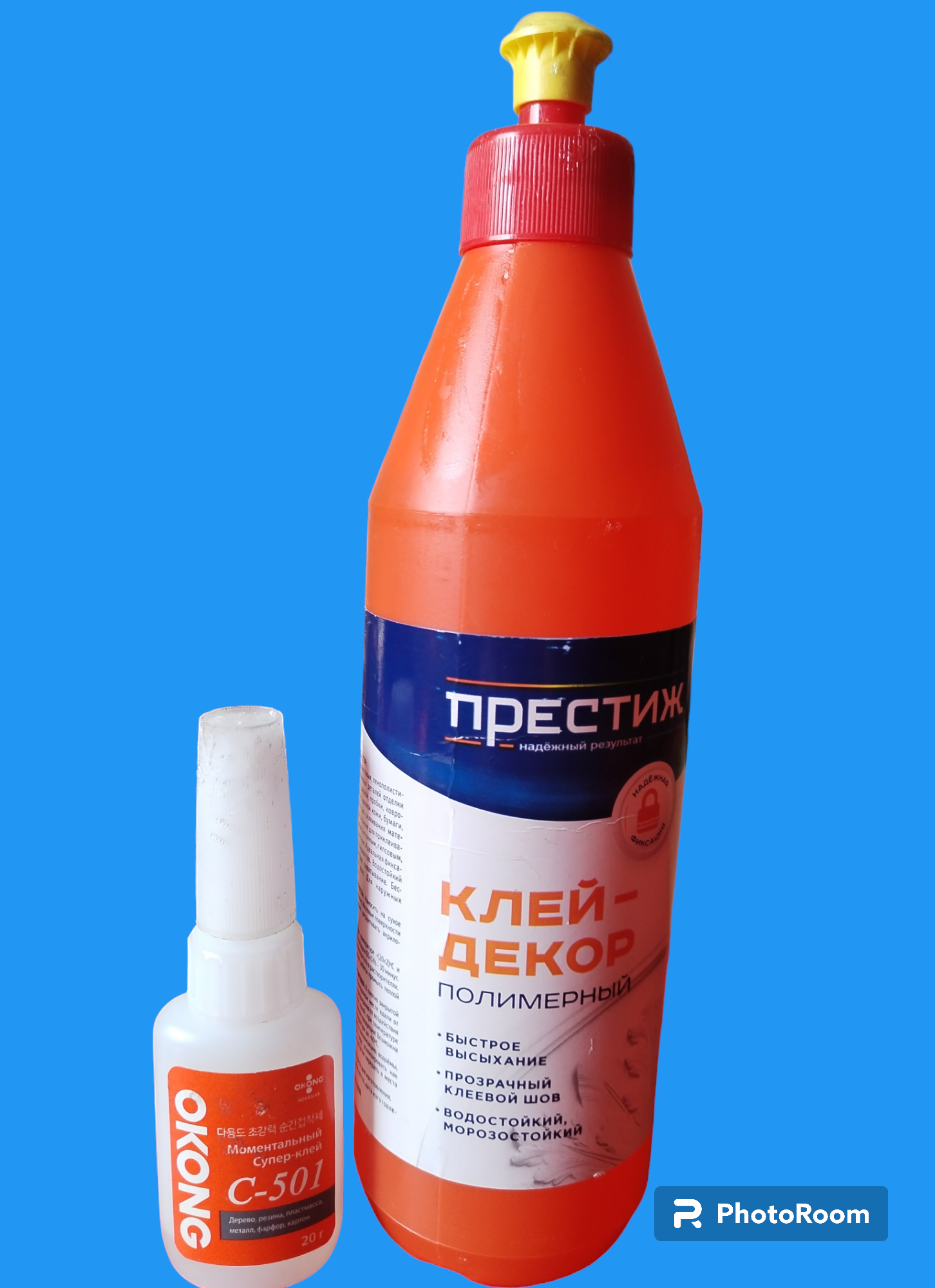 «Фольгопластика»Моделирование ракеты из картона с использованием фольги самоклеющей бумаги.
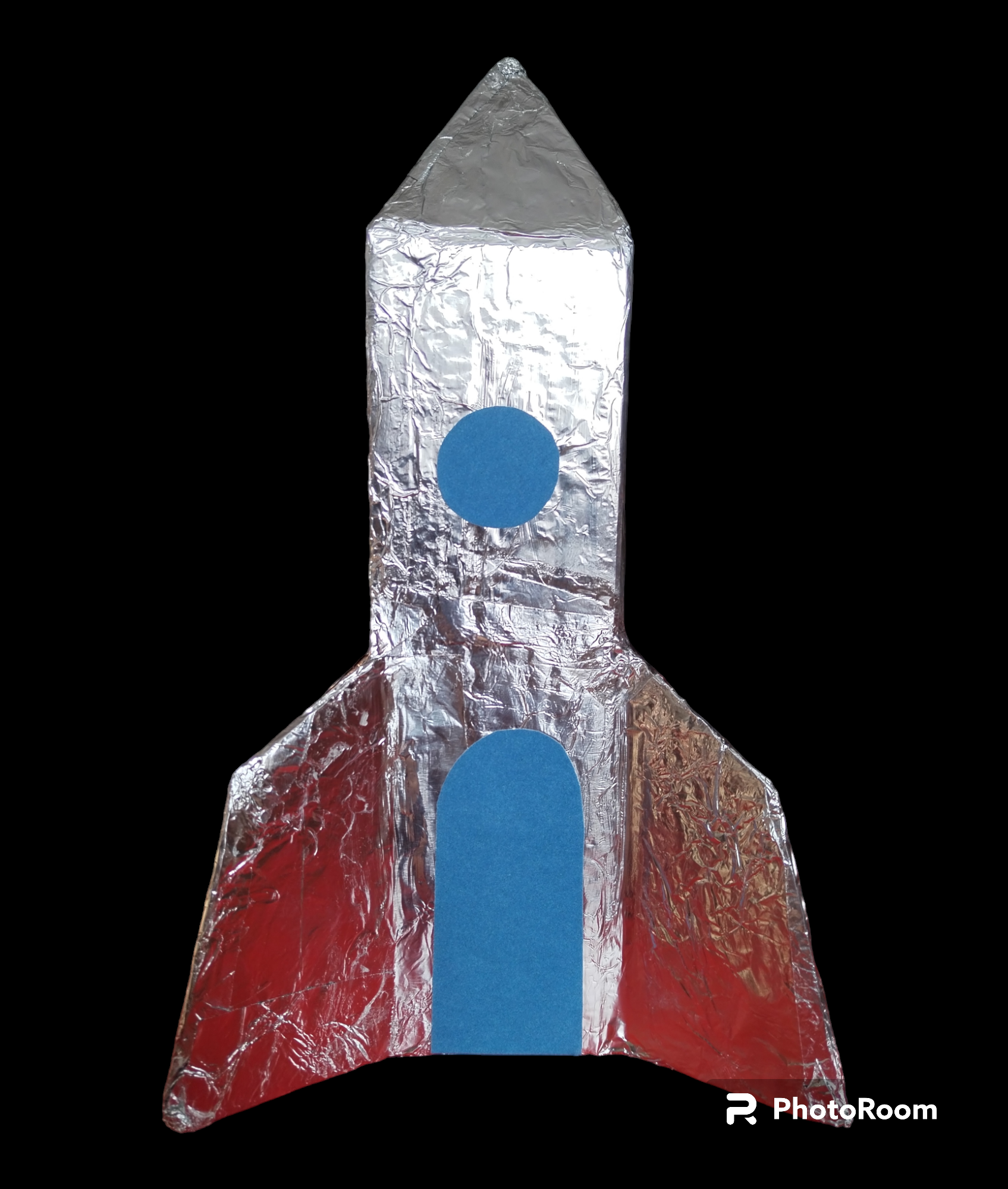 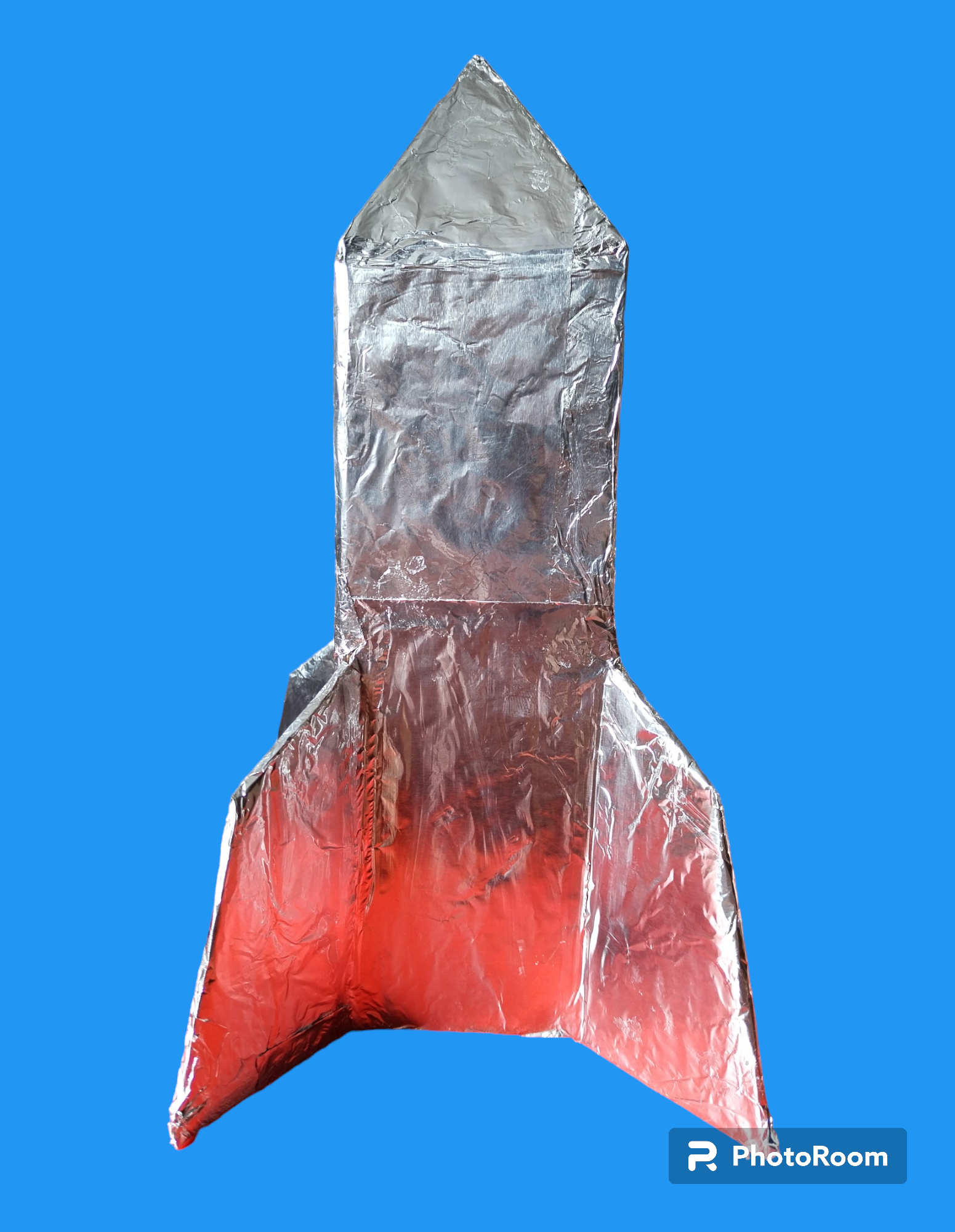 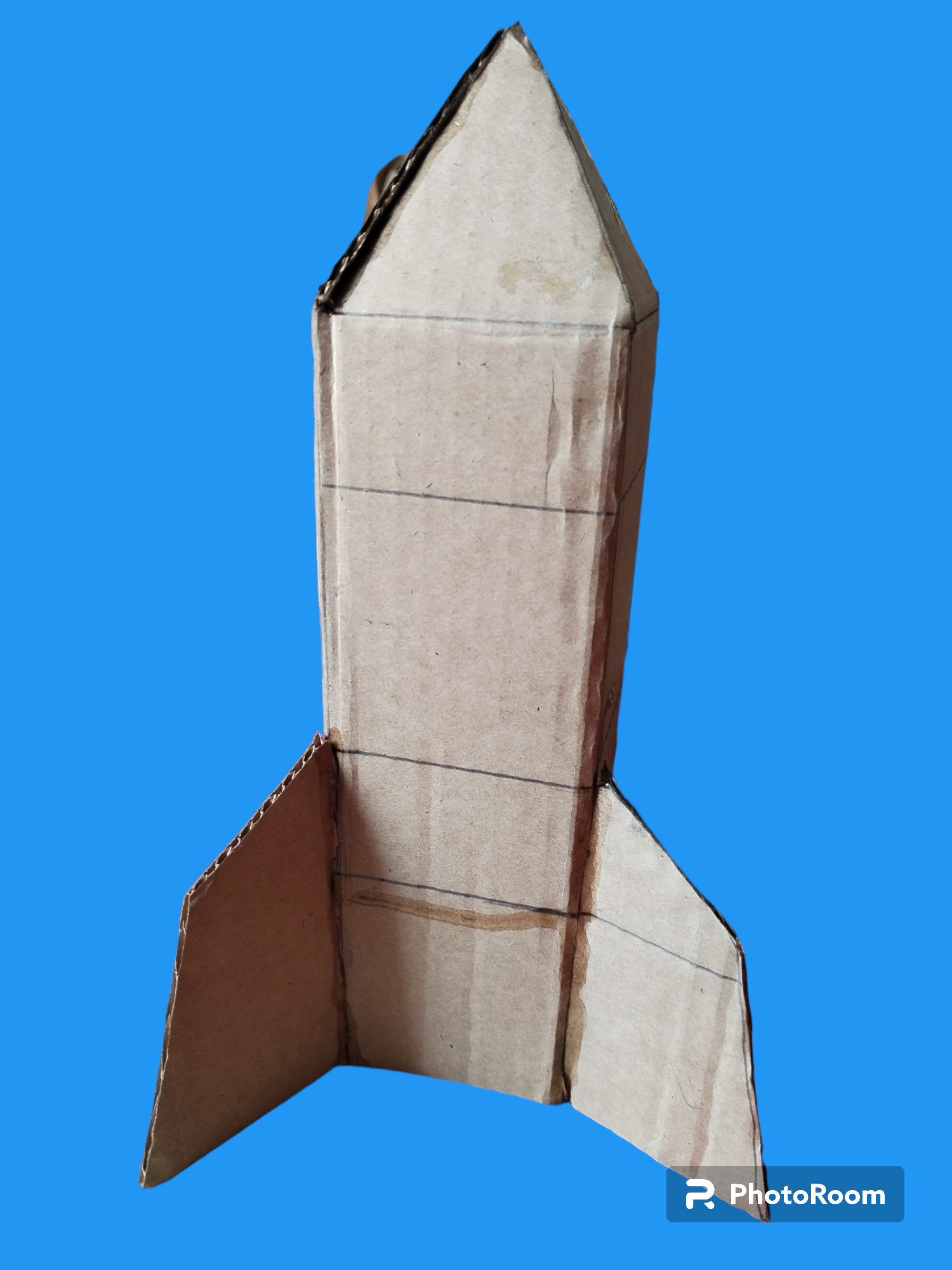 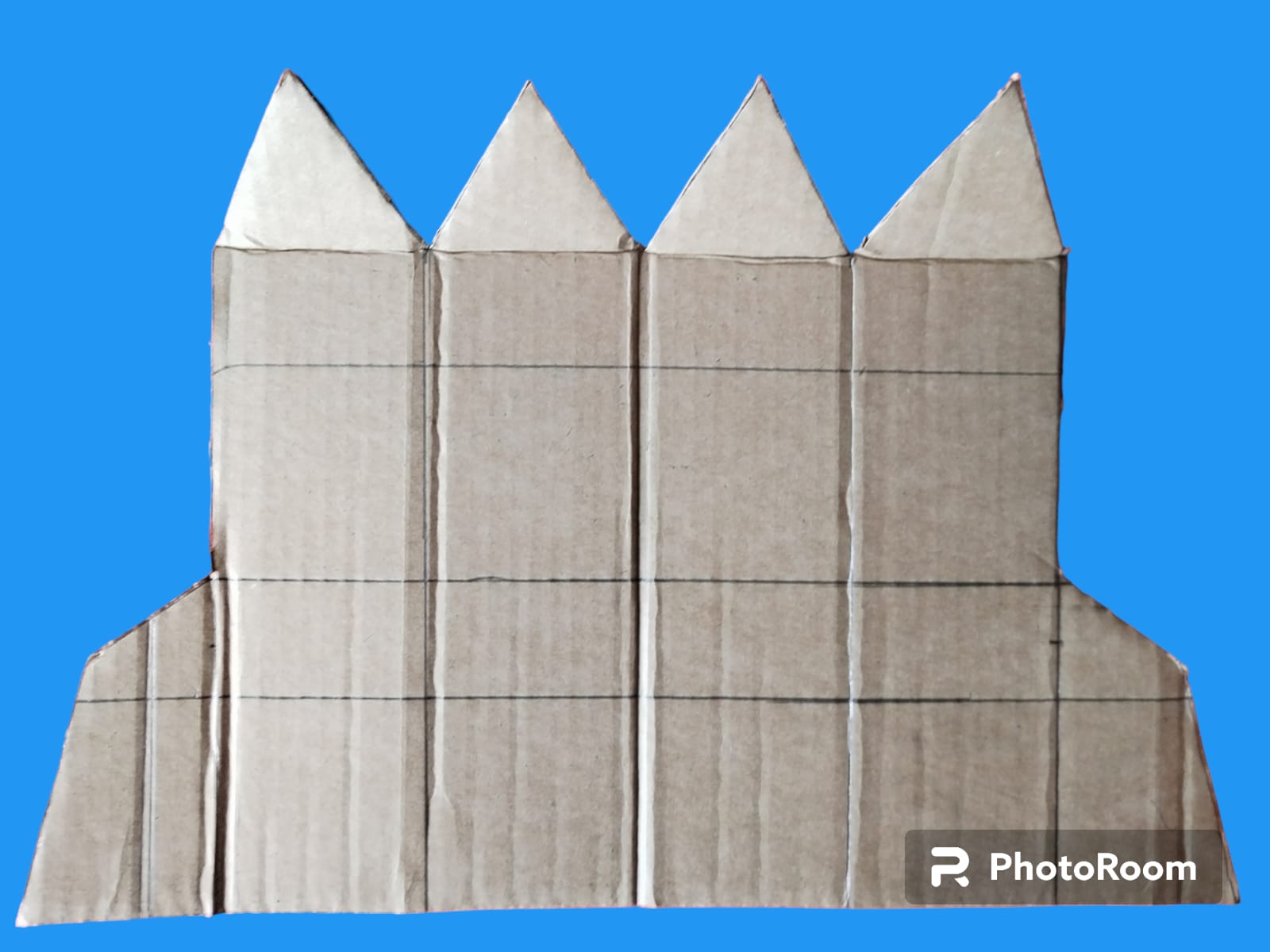 Успехов желаю везде и всегда, пусть будет в работе фольга!Пробуйте,экспереиментируйте, творите.Ведь творчество - один из основных источников радости.Спасибо за внимание!